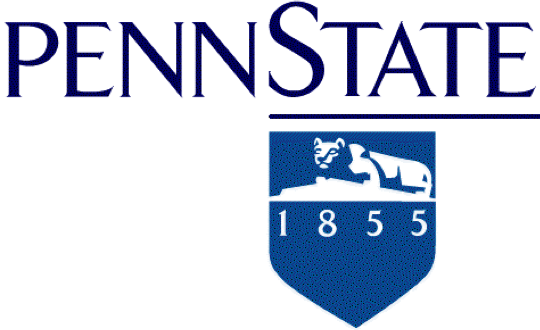 Sequence alignments: Blast and beyond
Hardison
Genomics 4_3
Sources: Webb Miller (Penn State)
Kun-Mao Chao and Luxin Zhang: Sequence Comparisons, Theory and Methods, Springer 2008
Bill Pearson (U. Virginia)
Vladimir Lukic (U. Melbourne)
2/13/15
1
Finds seeds and extend: Blast
Heuristics for Efficient computation of near-optimal alignmenTs
2/13/15
2
Alignment method needs to fit the problem, part 1
2/13/15
3
Heuristic algorithms
Rapid heuristic algorithms, like FASTA and blast, do not examine all possible paths for local alignments
Are much faster than the rigorous Smith-Waterman algorithm because they examine only a portion of the potential alignments
Can produce results of similar quality in many cases
Ideal for searching large databases of sequences and for aligning long sequences
2/13/15
4
Basics of blast algorithm
Blast first scans the database for words (short strings of amino acids or nucleotides) that score at least T when aligned with some word in the query sequence. The aligned word pairs are hits.
Typically a word is 3 amino acids or 10 nucleotides
T is the significance threshold (Karlin and Altschul, 1990)
Blast then checks whether each hit lies within an alignment with a score sufficient to be reported.
Extend the hit in both directions, until the running alignment score has dropped more than X below the maximum score yet attained.
These extended alignments are high scoring segment pairs, or HSPs.
Extension step accounts for >90% of the execution time.
2/13/15
5
Improvements in blast2
Fewer extensions: require 2 hits (aligned word pairs) on a diagonal before extending 
Extension of each aligned word pair generates an HSP
Introduce gaps
For HSPs (high scoring segment pairs) above a certain threshold, trigger a gapped extension
Set threshold so about 1 gapped extension is executed per 50 database sequences
Gapped extensions are costly in time, but improve sensitivity
Run the extension until alignment score drops by more than X below the maximum score yet obtained
Report gapped extension if the E-value is low enough to be of interest
2/13/15
6
Blast2: require 2 hits on a diagonal
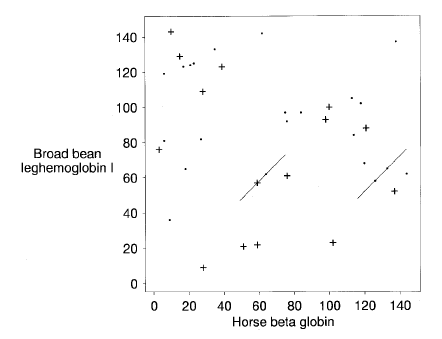 2/13/15
7
Altschul et al. BLAST2
Blast2: diagram of gapped alignments
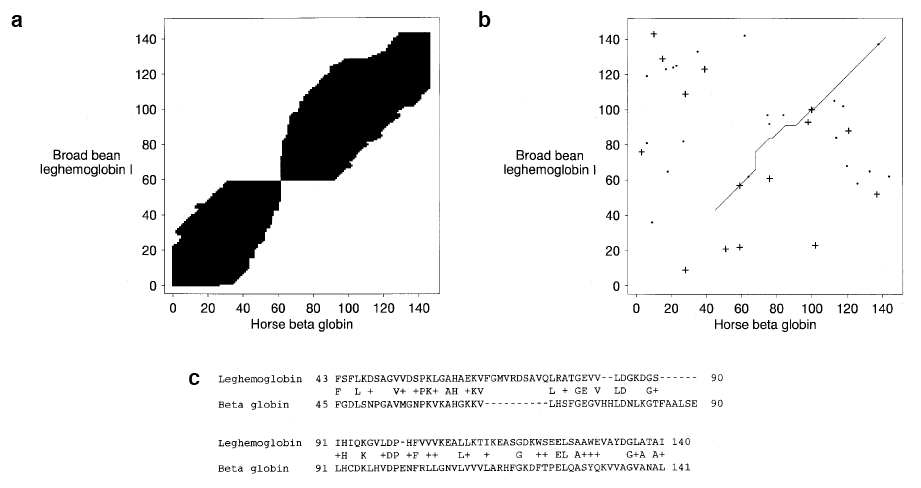 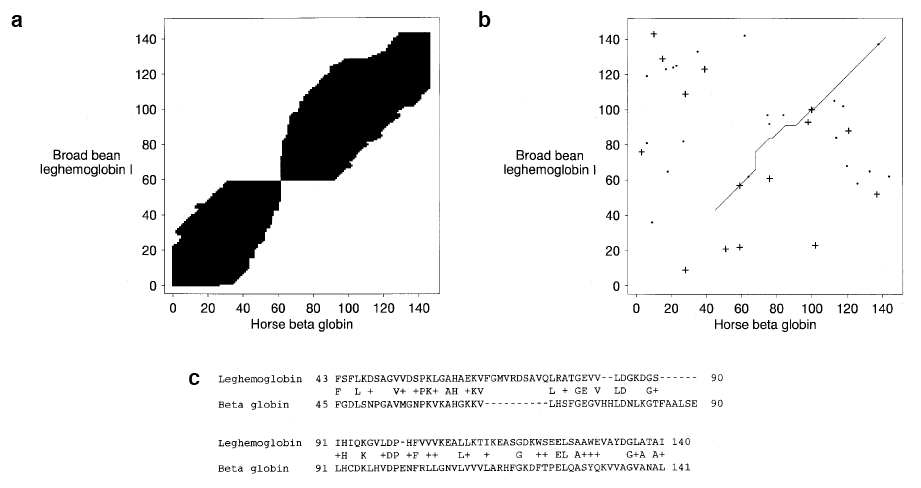 2/13/15
8
Altschul et al. BLAST2
Distribution of alignment scores: Human H+ ATPase vs. PIR database
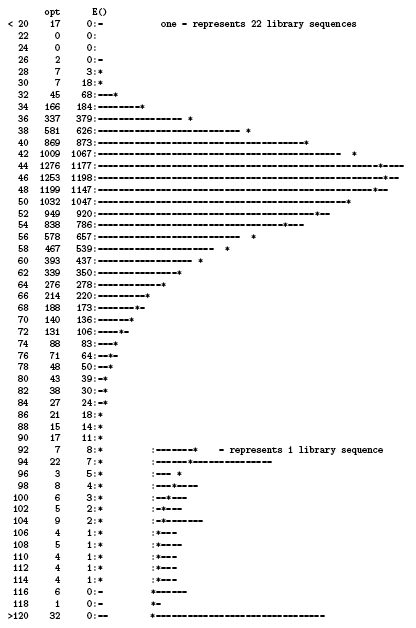 2/13/15
9
Bill Pearson, U. Va.
Interpreting blast output: KLF1
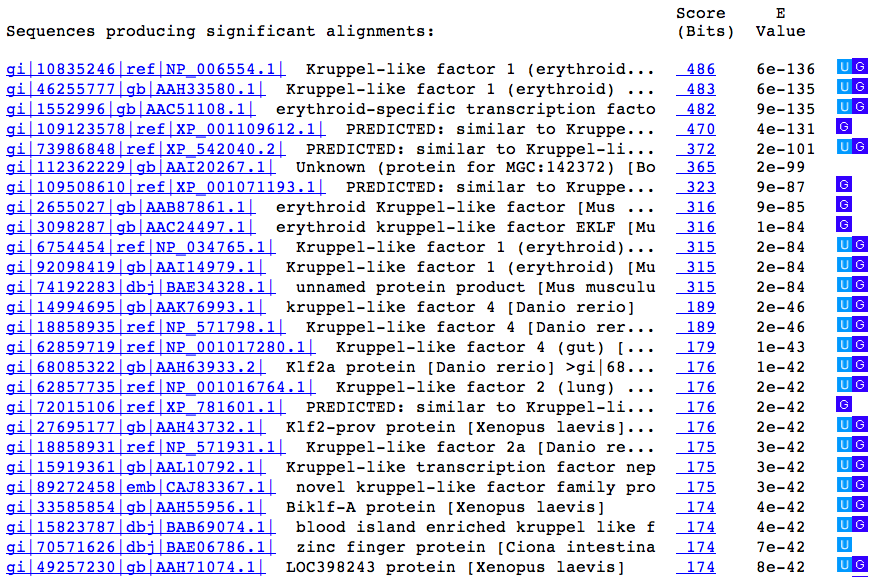 High score, low E: 
Unlikely to occur in alignments of random sequences of the same length and amino acid composition
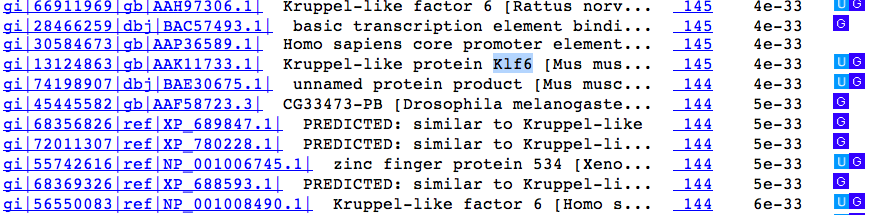 2/13/15
10
Blastp results with ERAF1
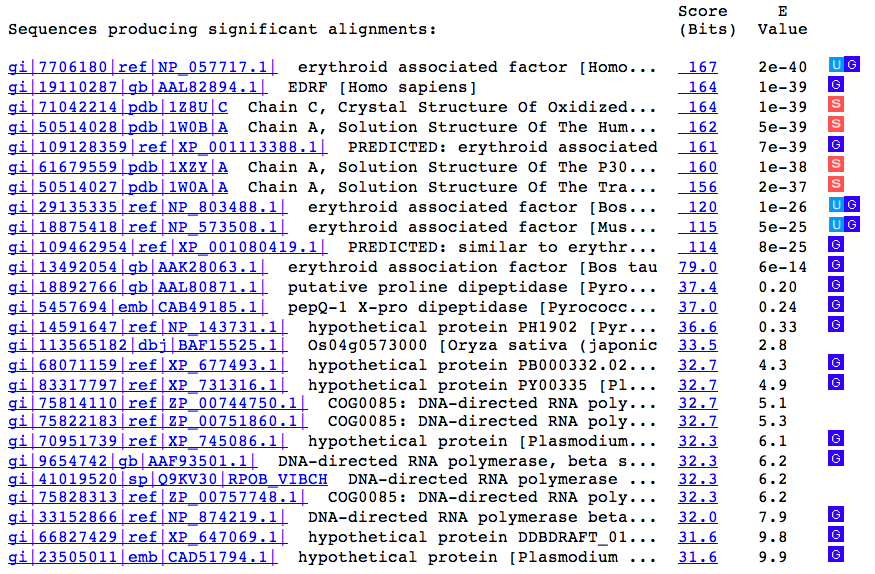 Big jump in E value
2/13/15
11
Alignment method needs to fit the problem, part 1
2/13/15
12
Blat: Rapid search for near-exact matches
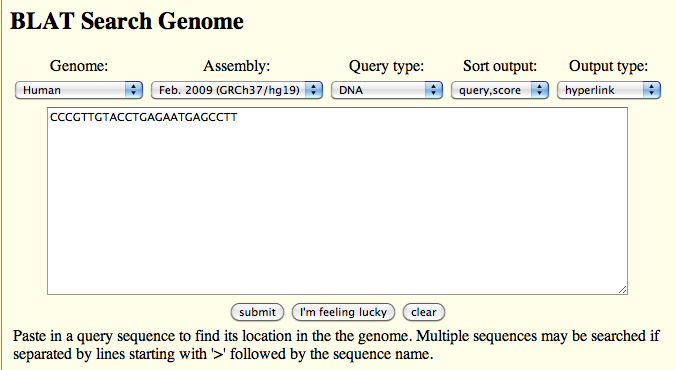 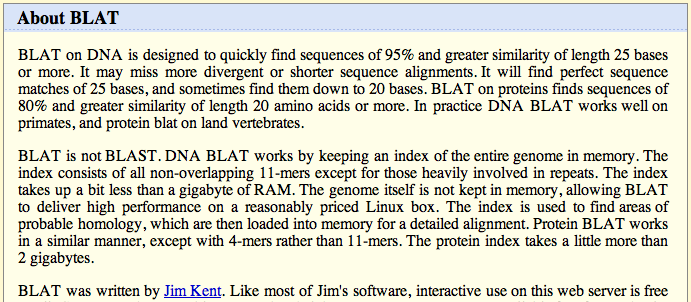 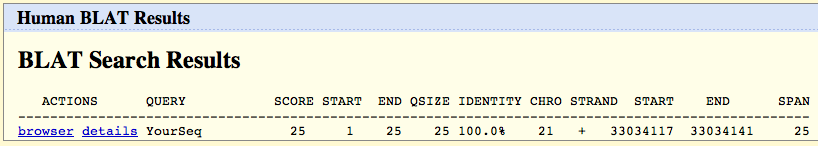 2/13/15
13
Large-scale alignments
Additional alignment methods
2/13/15
14
Alignment method needs to fit the problem, part 1
2/13/15
15
Mapping millions of short reads to a reference genome
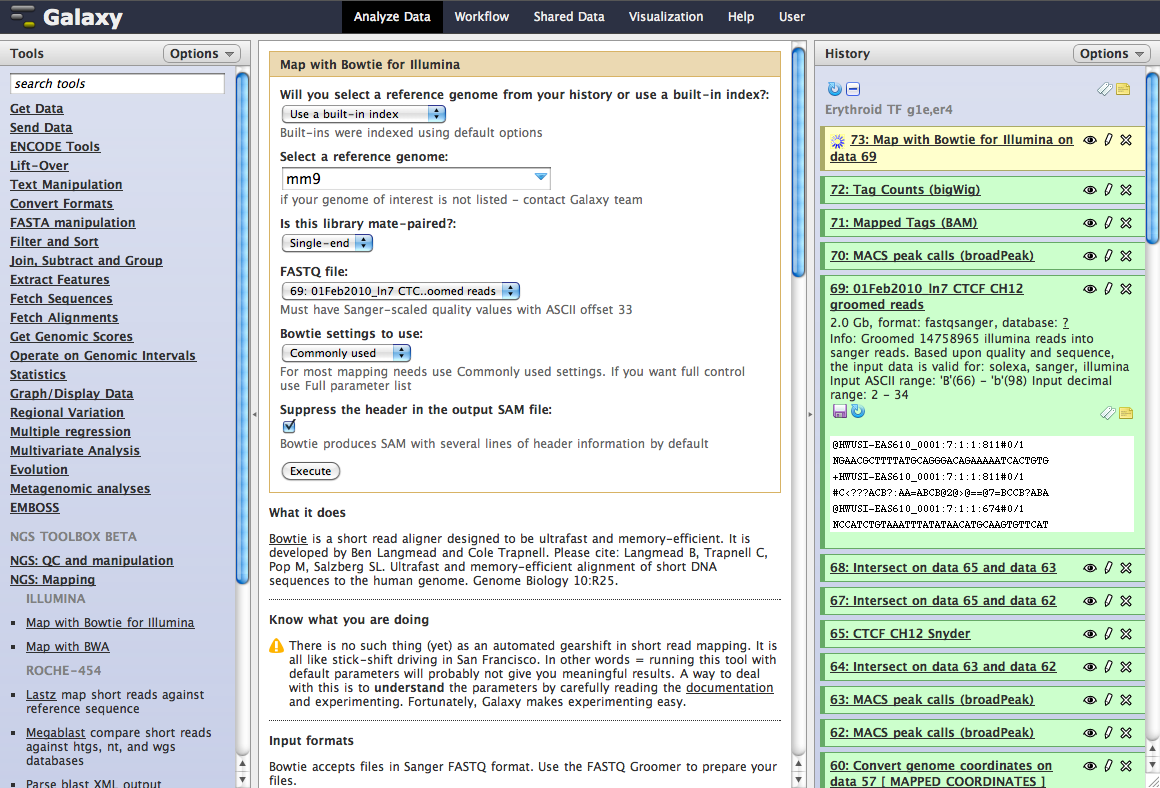 Almost 15 million!
2/13/15
16
Alignment method needs to fit the problem, part 2
2/13/15
17
Precomputed alignments of genomes
blastZ for pairwise alignments
multiZ for 5-way alignment
Human, chimp, mouse, rat, chicken
Organize local alignments 
Chains and nets
All against all comparisons
High sensitivity and specificity
Results available at
UCSC Genome Browser http://genome.ucsc.edu
Can extract alignments at Galaxy
Alternate genome wide alignments at Ensembl
EPO (Enredo, Pecan, Orpheus)
Schwartz et al., 2003, blastZ, Genome Research
Blanchette et al., 2004, TBA and multiZ, Genome Research
2/13/15
18
blastZ: Each segment of human is given the opportunity to align with all mouse sequences.
Level 1 chain
Level 2 chain
Net
Genome-wide local alignment chains
Human: 2.9 Gb assembly. Mask interspersed repeats, break into 300 segments of 10 Mb.
Human
Mouse
Run blastZ in parallel for all human segments. Collect all local alignments above threshold.
Organize local alignments into a set of chains based on position in assembly and orientation.
19
2/13/15
Patterns of aligning sequences
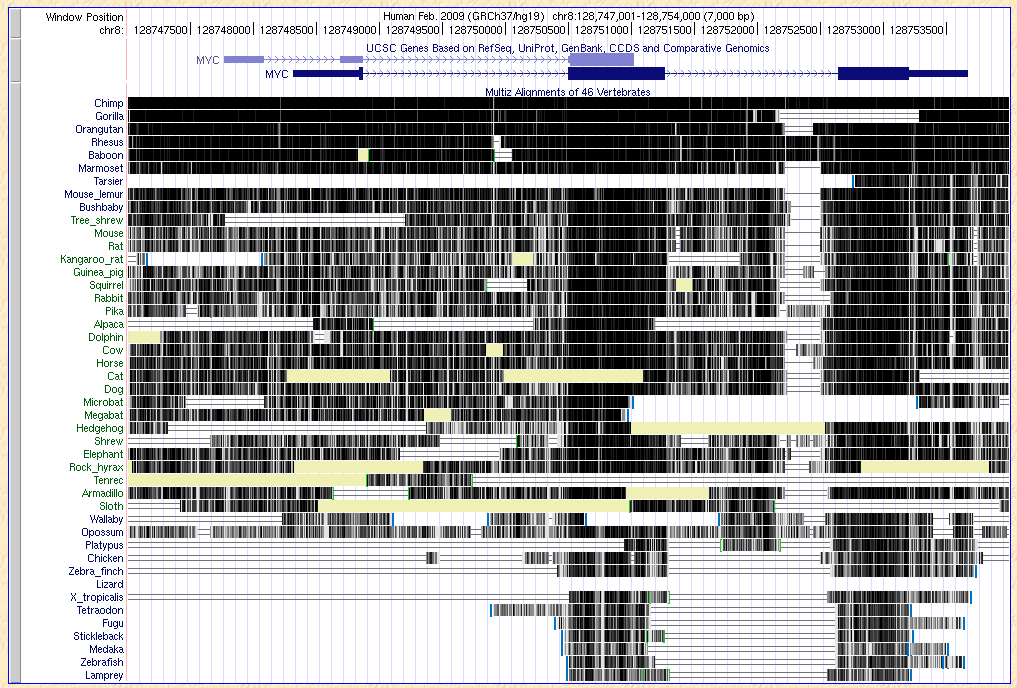 2/13/15
20
Precompted multispecies genome alignments: Amino acid view
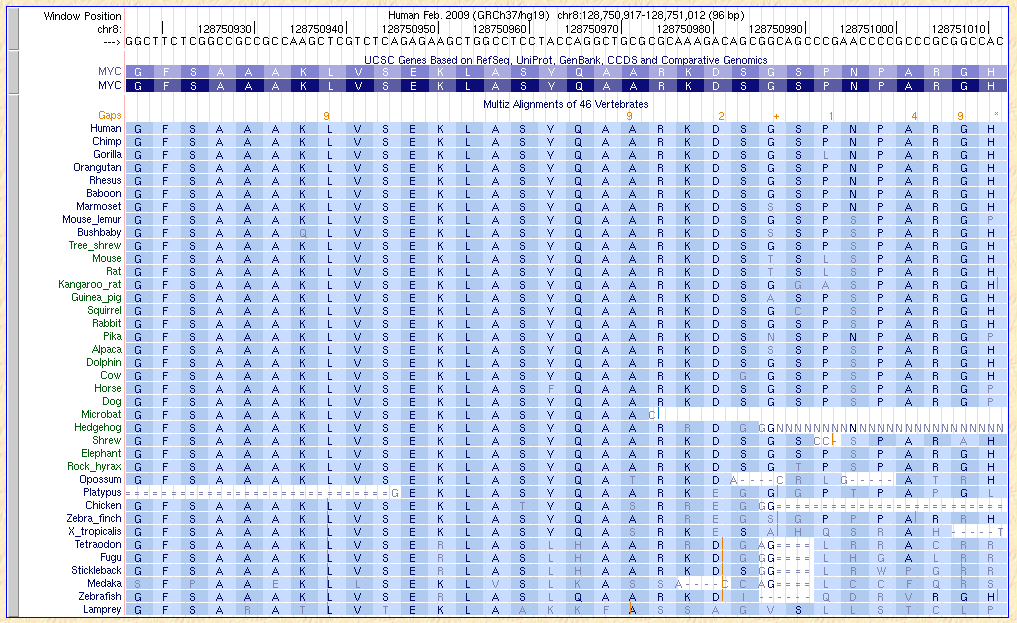 2/13/15
21
Alignment method needs to fit the problem, part 2
2/13/15
22
ClustalW for global multi-alignments of particular regions or proteins
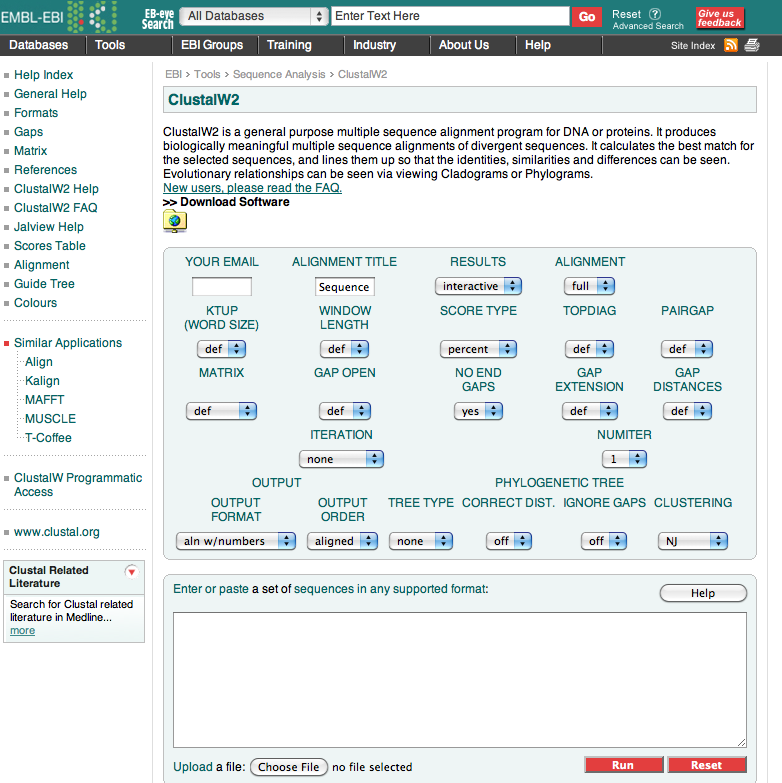 2/13/15
23
ClustalW2 (EBI): Progressive multiple alignment
Sequence 1
Sequence 1
Sequence 1
Sequence 1
Sequence 2
Sequence 2
Sequence 2
Sequence 2
Sequence 3
Sequence 5
Sequence 5
Sequence 4
Sequence 3
Sequence 4
Sequence 3
Sequence 4
Sequence 5
Sequence 4
Sequence 3
Sequence 5
5x5 Distance Matrix
Sequence 1
Sequence 2
Sequence 5
Sequence 4
Sequence 3
2/13/15
24
Summary on alignments
Rigorous computation of optimal pairwise alignments
Large memory and time requirements
Global: Needleman and Wunsch
Local: Smith and Waterman
Heuristic search for close-to-optimal local alignments
Rapid search for “seeds” or “hits” against an index (database, genome); extend to HSPs
Blast and related programs: database searches, whole genome local alignments
Blat: very fast search for almost exact matches of 25 nt or longer between query and a genome
Bowtie and other aligners using BW transform: “ultra fast” short read aligners, efficient use of memory for genome index; align 25 million 35 nt reads per hr
Multiple alignments: Progressive addition to pairwise alignments
ClustalW: global multiple sequence alignments
Genome-wide: multiZ (UCSC), EPO (Ensembl), Mlagan, others
2/13/15
25